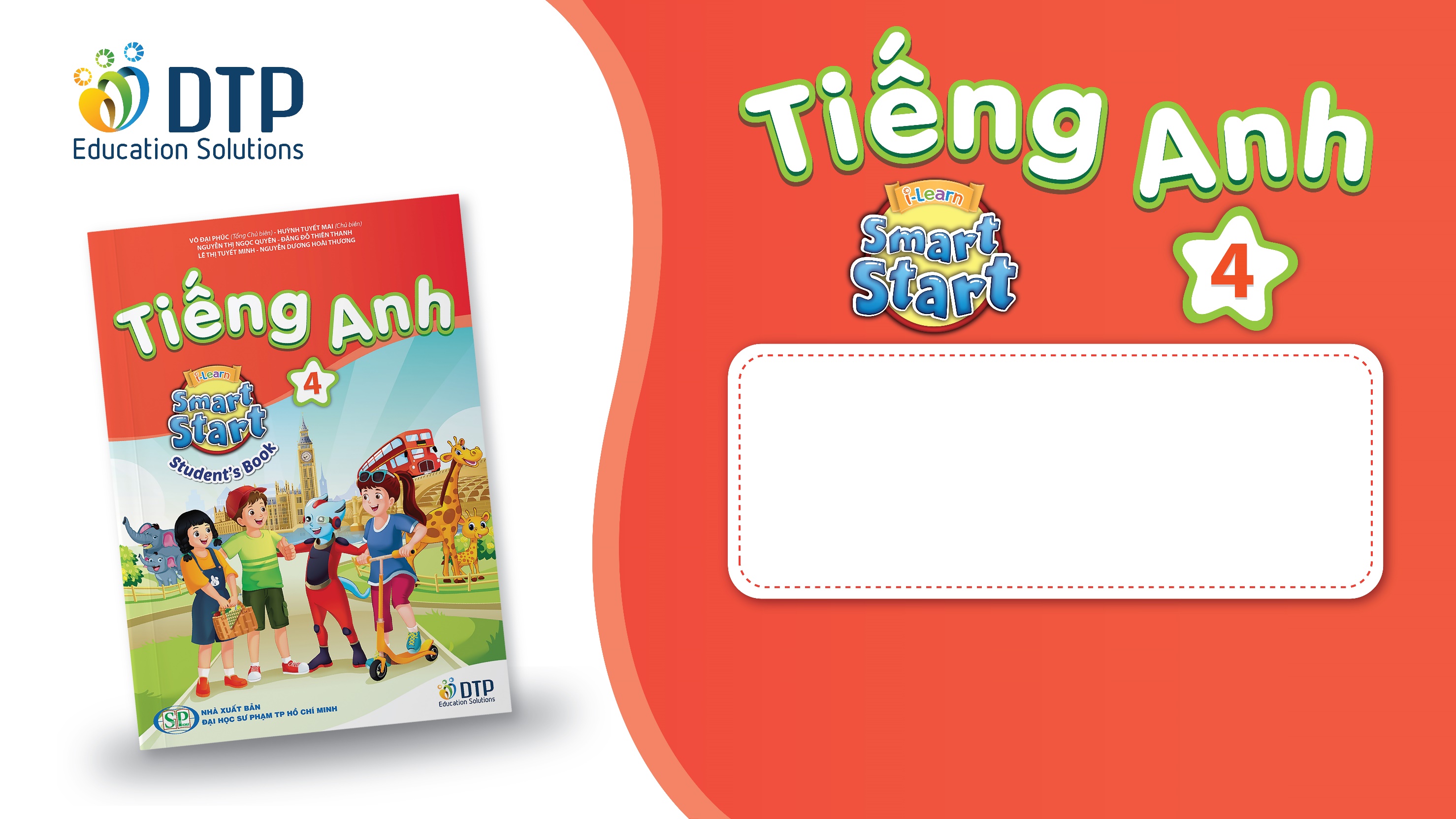 Unit 7: MY FAMILY
Lesson 1.3
Page 94
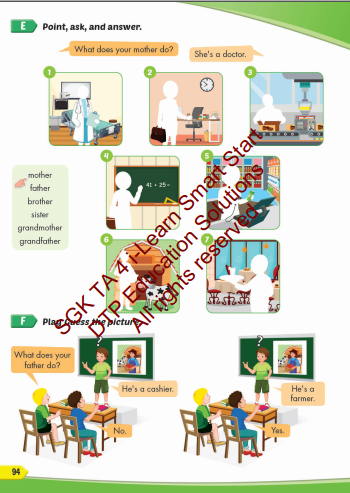 Lesson Outline
Warm-up
Practice
Speaking
Consolidation
Wrap-up
Objectives
By the end of this lesson, students will be able to talk about what job their family members do.

Vocabulary: cashier, doctor, office worker, factory worker, farmer, waiter.
Structure: What does your mother do? 
                    She's a doctor.
                   What does your father do?  
                   He's a farmer.
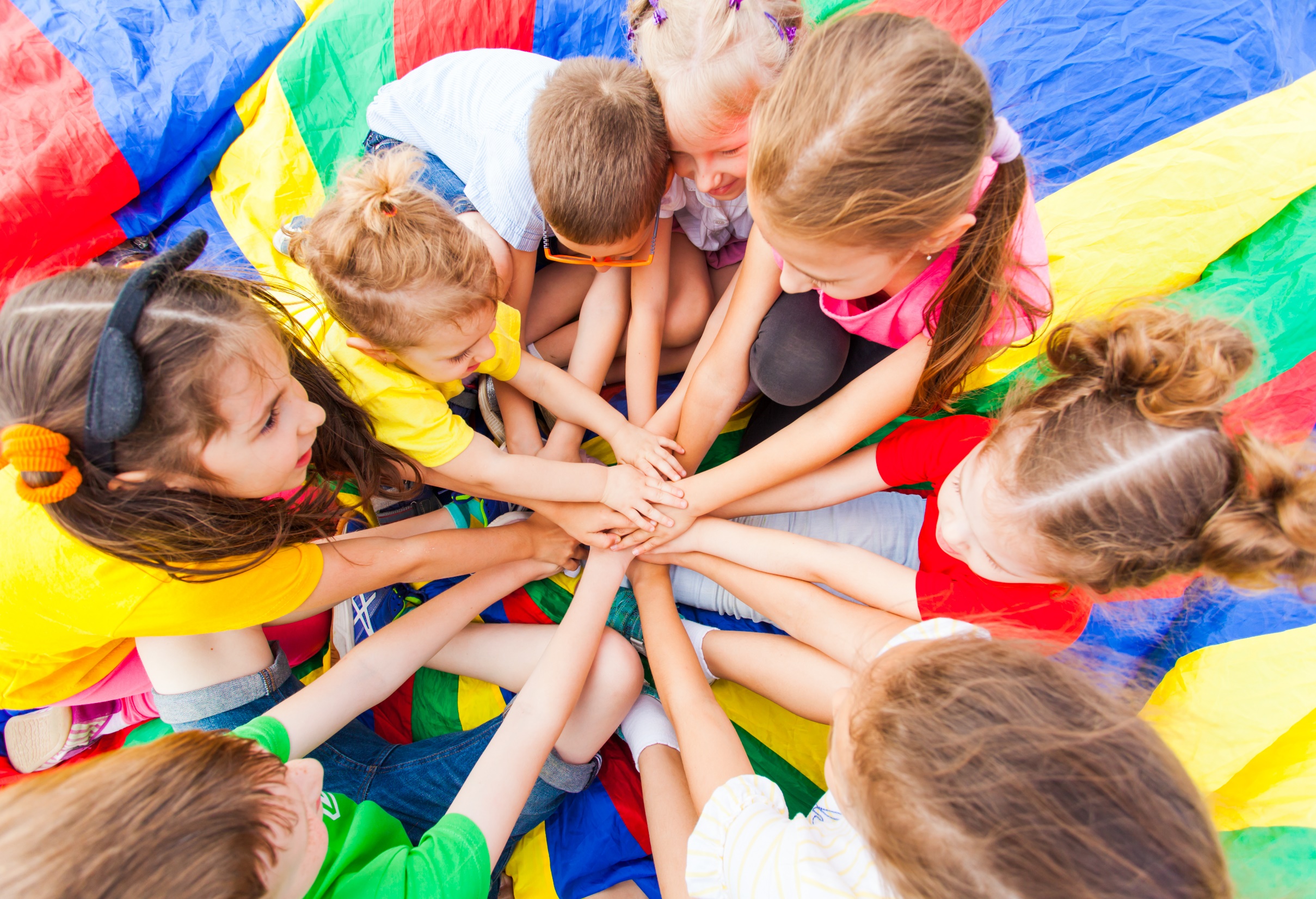 WARM UP
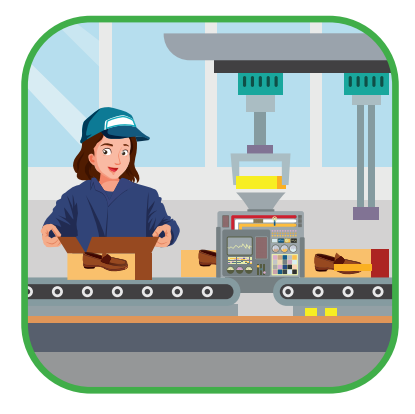 1. She’s a__________
D
B. cashier
A. doctor
D. factory 
worker
C. waiter
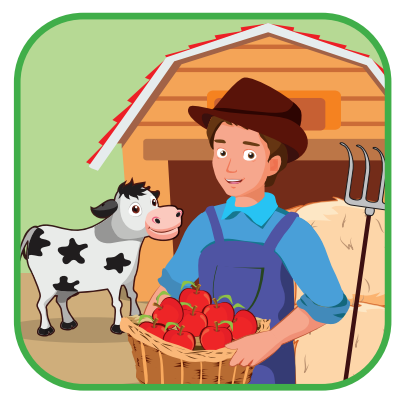 2. He’s a__________
C
B. doctor
A. cashier
C. farmer
D. waiter
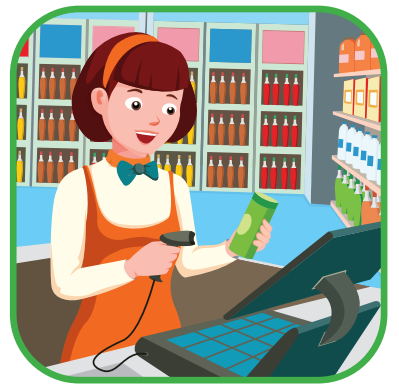 3. She’s a__________
A
B. doctor
A. cashier
D. farmer
C. waiter
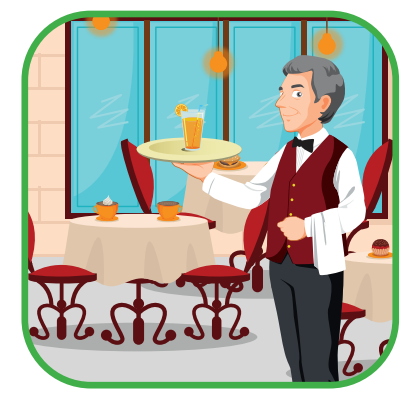 4. He’s a__________
C
B. doctor
A. cashier
D. factory 
worker
C. waiter
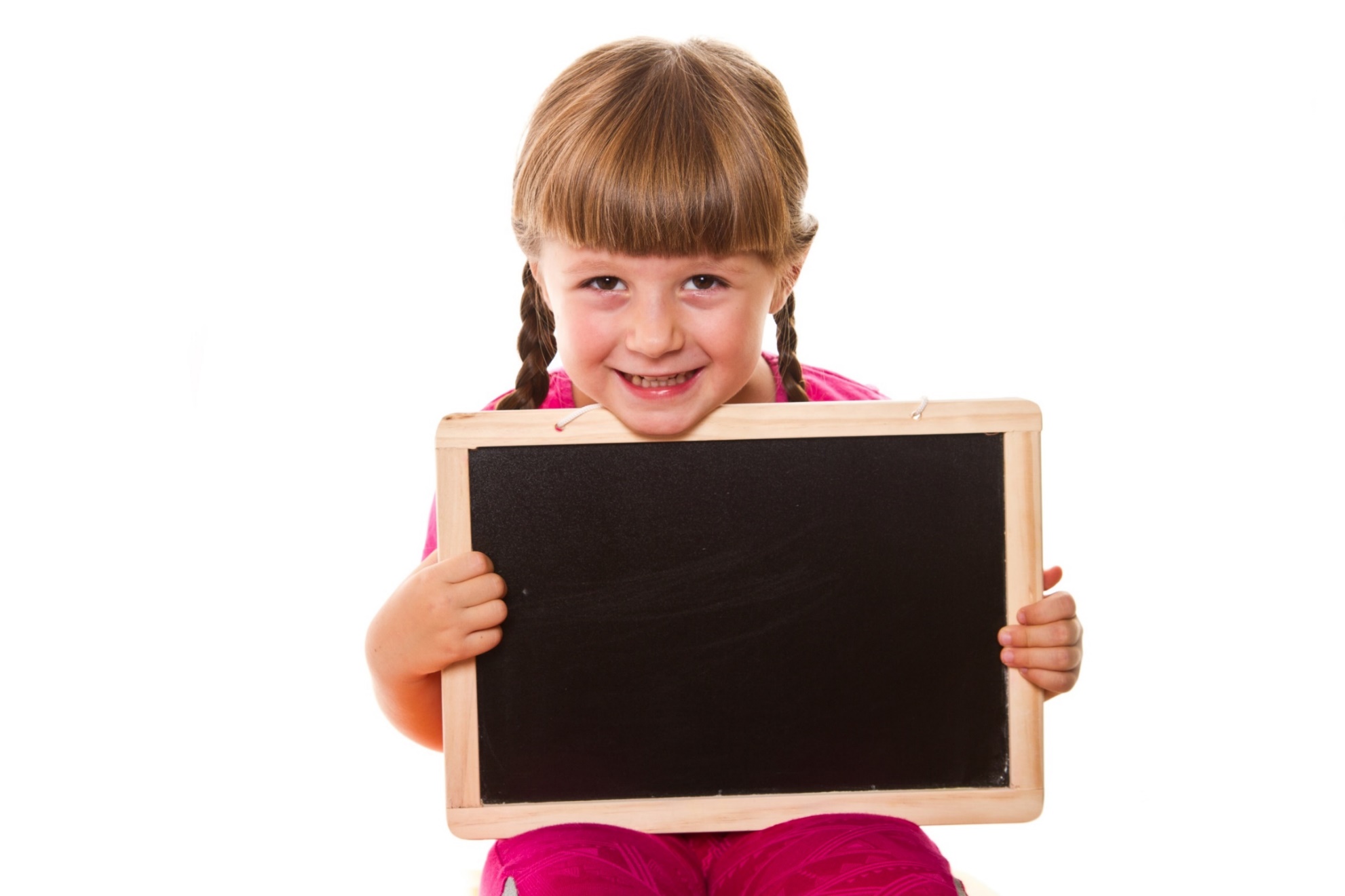 Practice
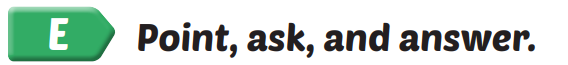 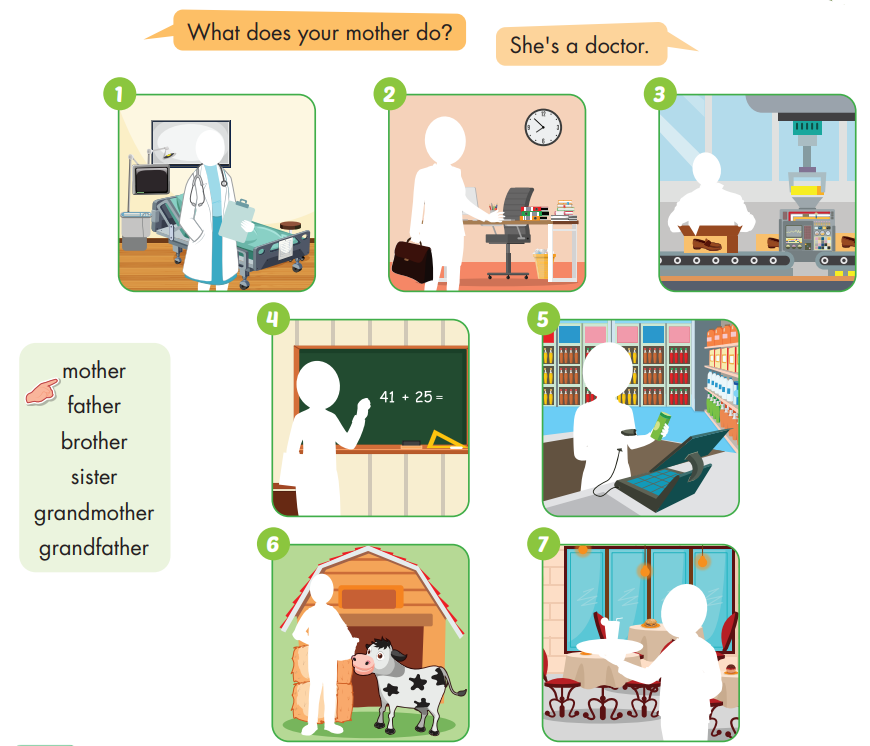 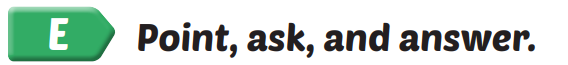 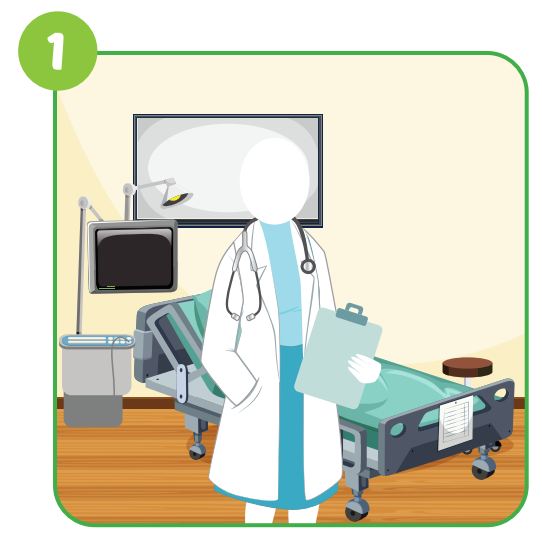 What does your mother do?
She's a doctor.
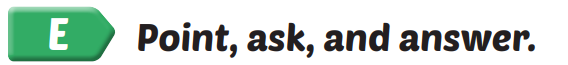 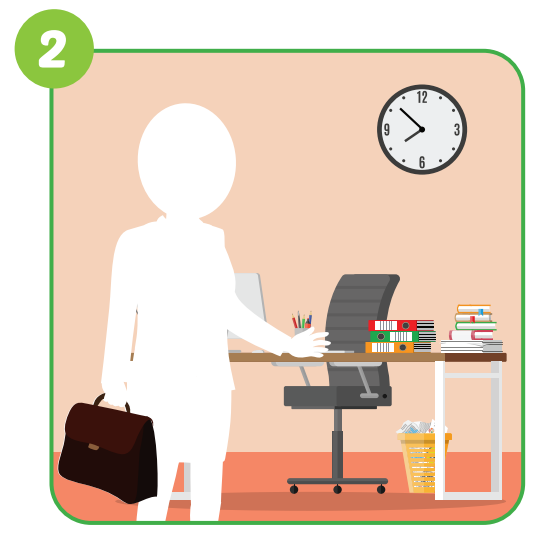 What does your mother do?
She's a 
office worker.
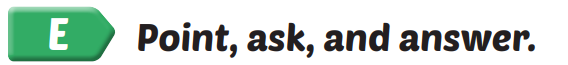 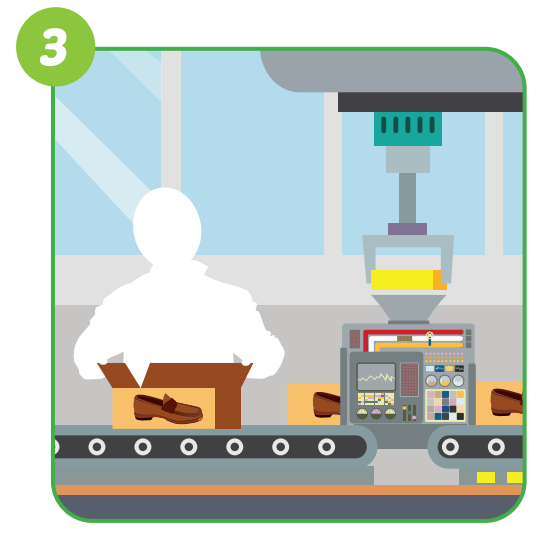 What does your brother do?
He's a 
factory worker.
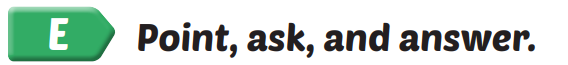 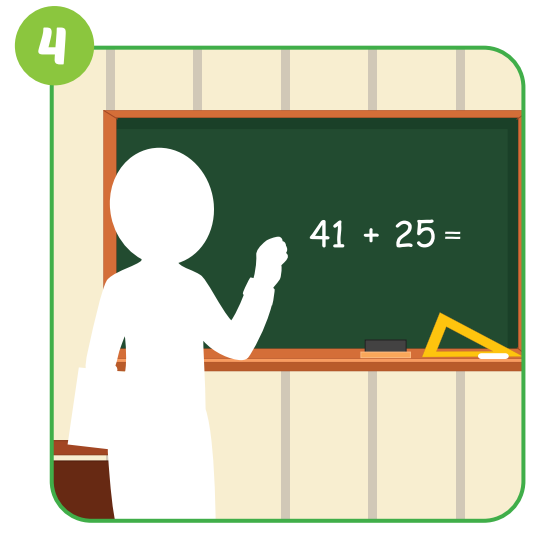 What does your grandmother do?
She's a teacher.
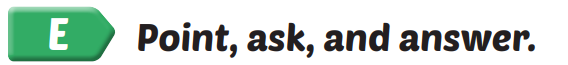 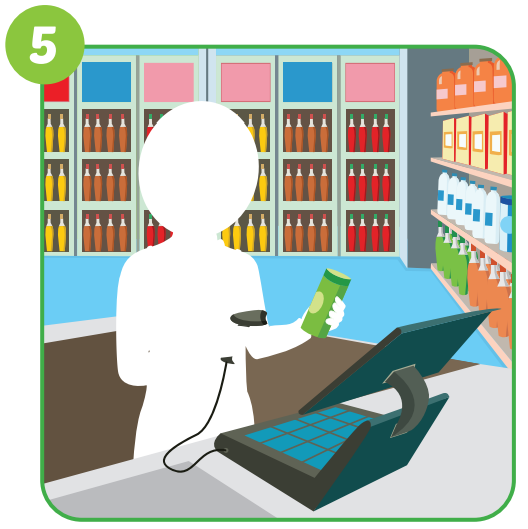 What does your sister do?
She's a cashier.
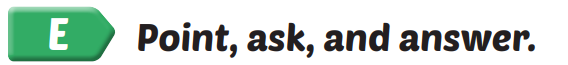 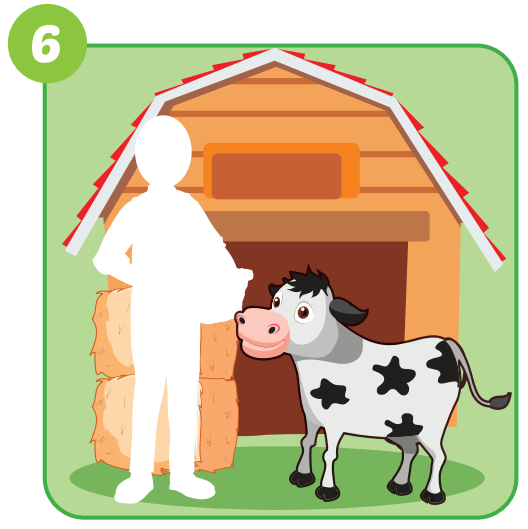 What does your grandfather do?
He's a farmer.
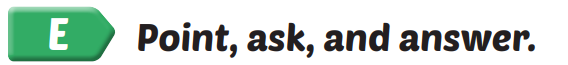 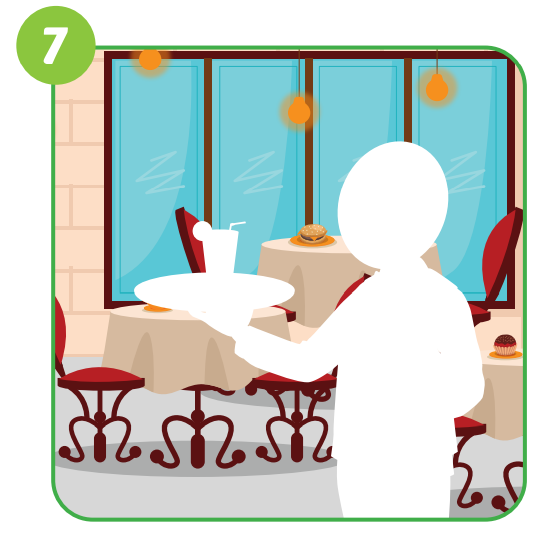 What does your father do?
He's a waiter.
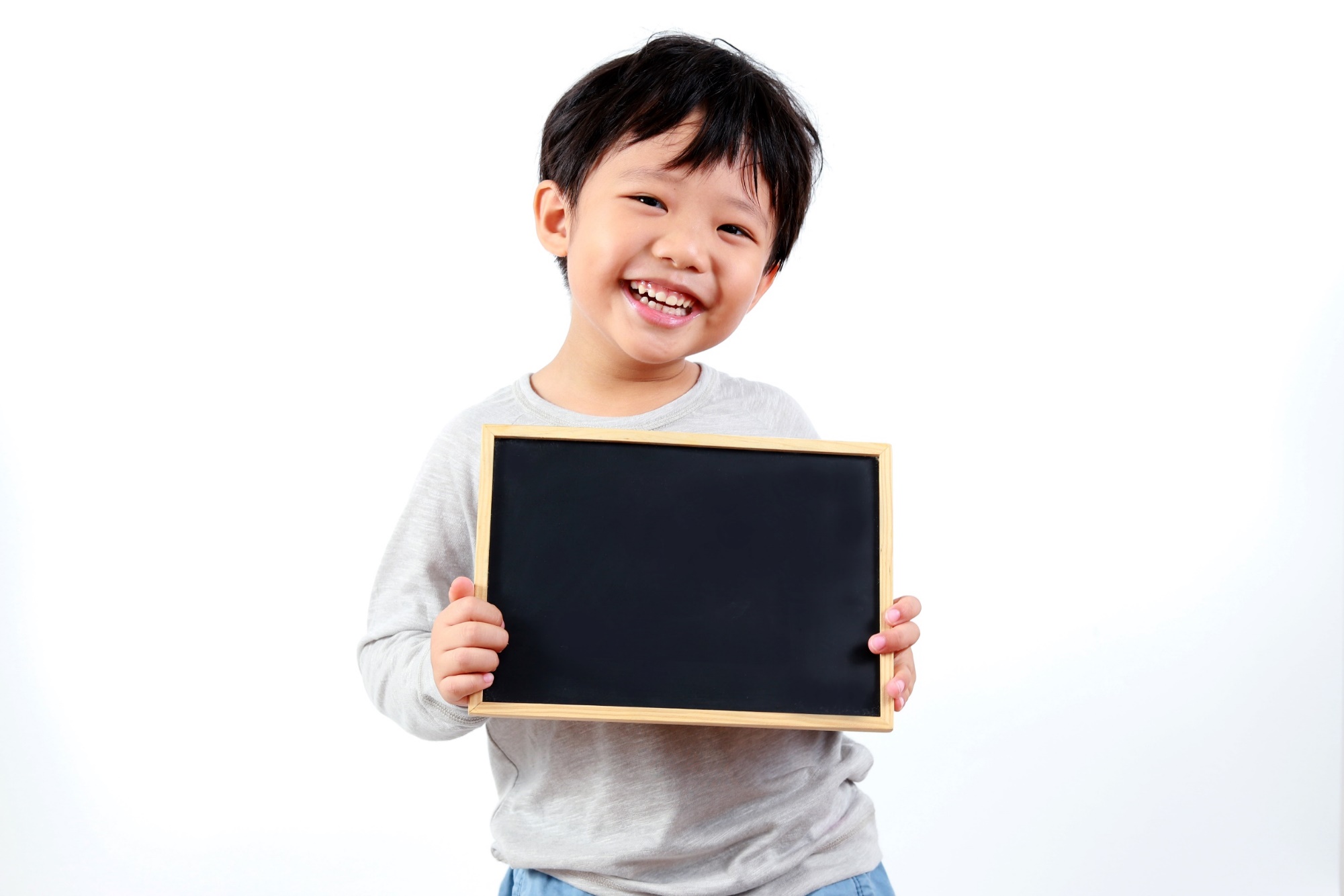 Speaking
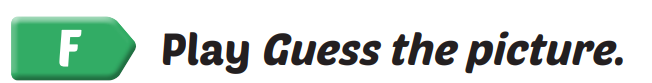 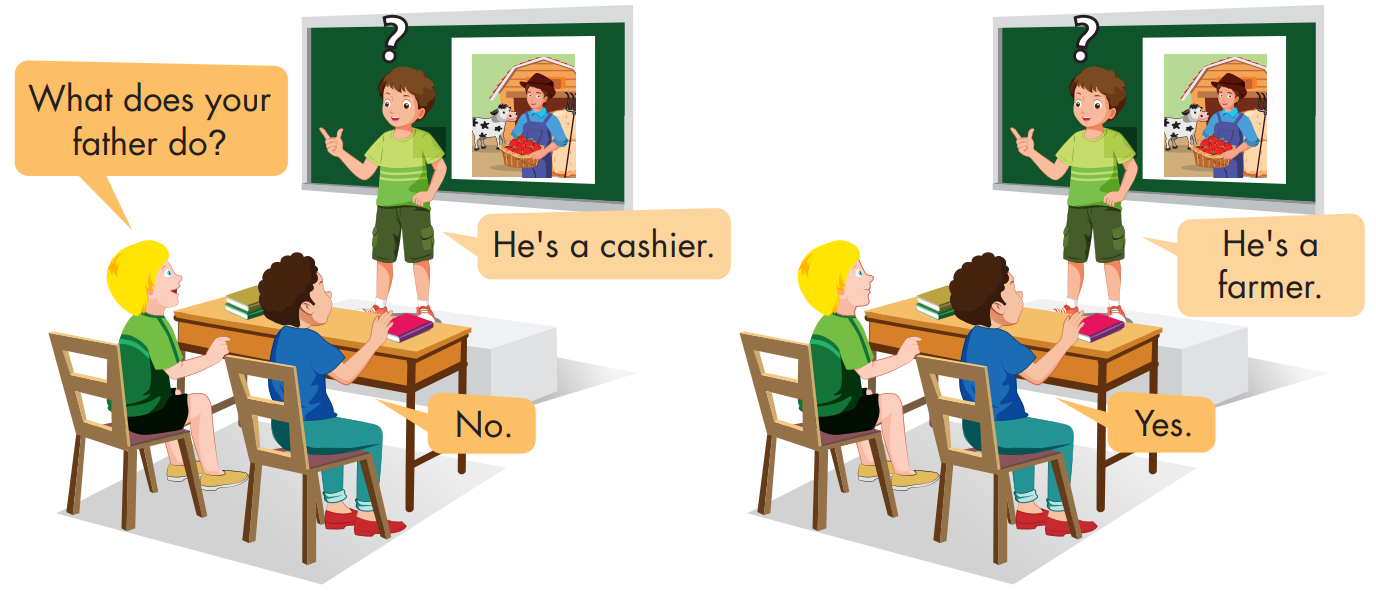 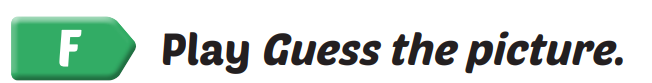 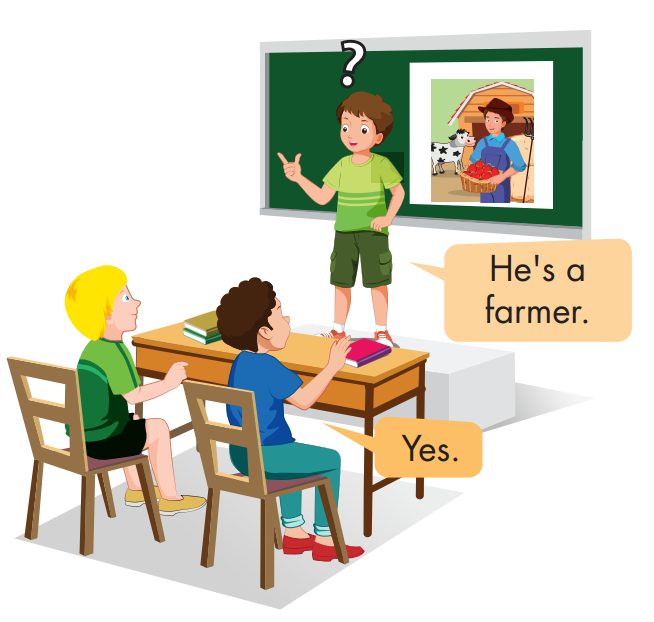 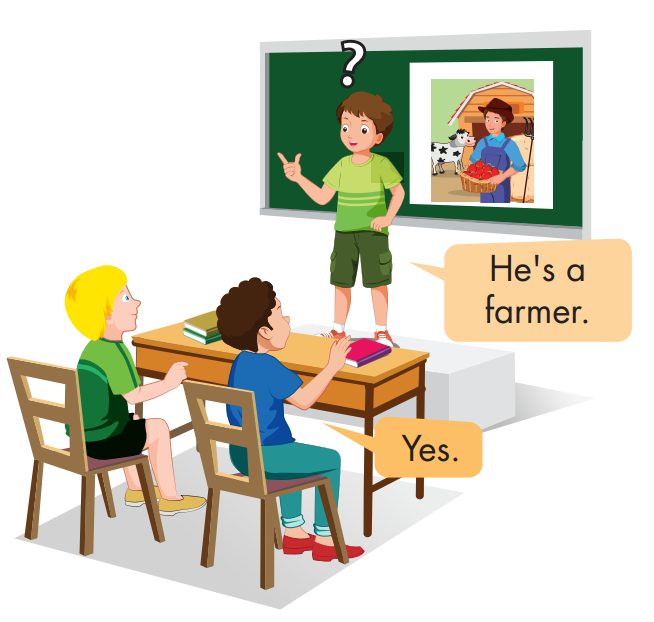 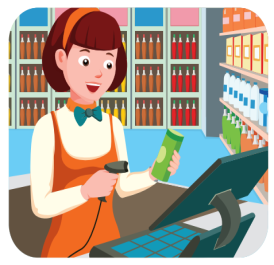 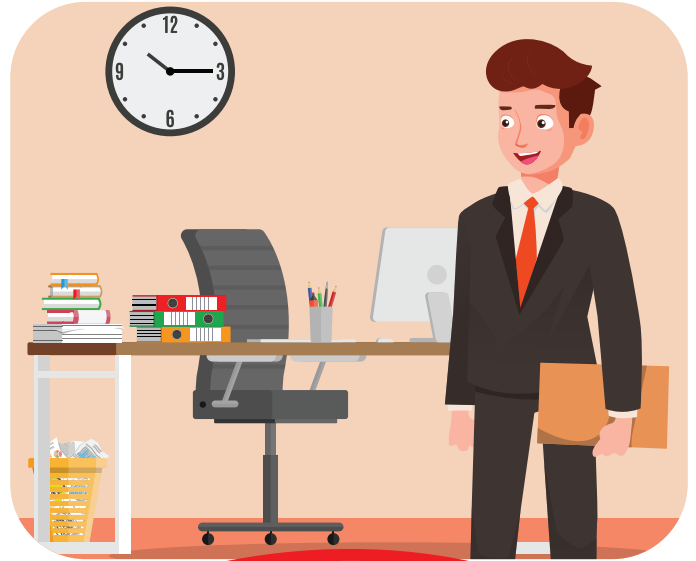 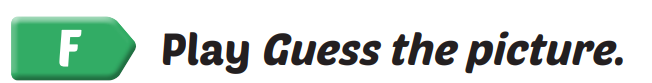 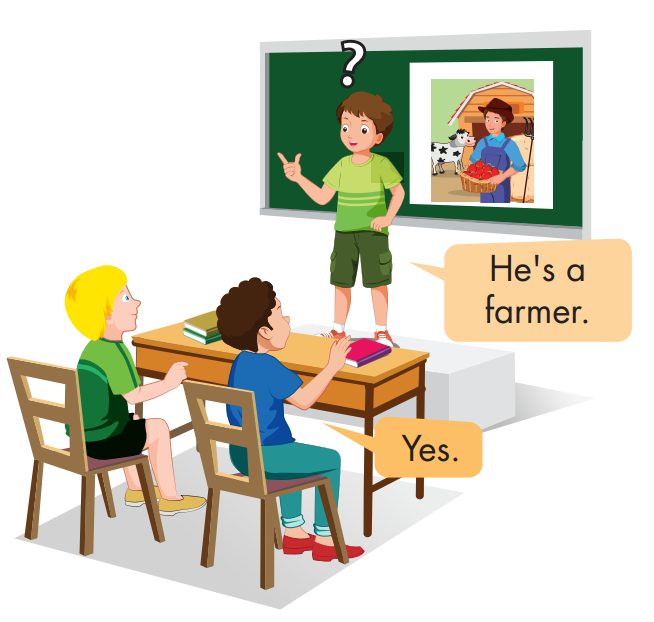 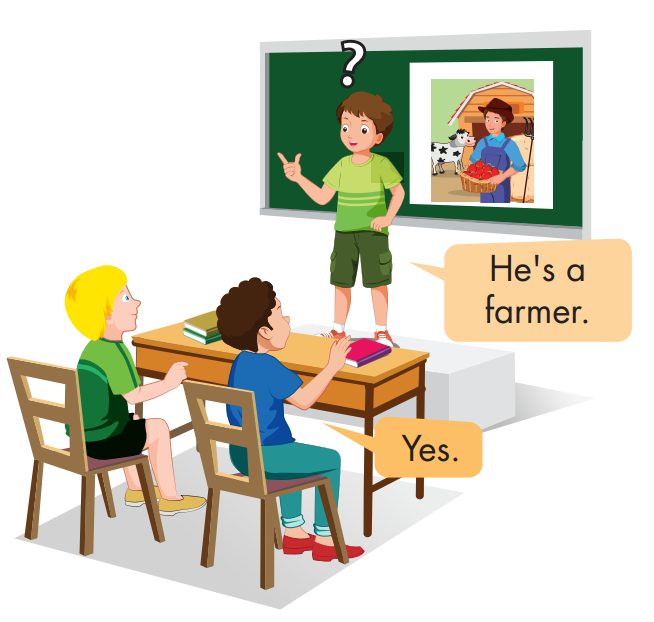 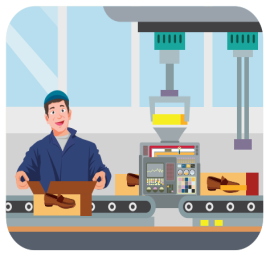 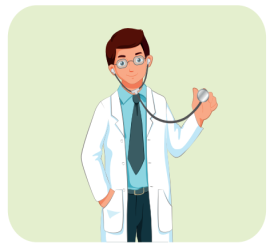 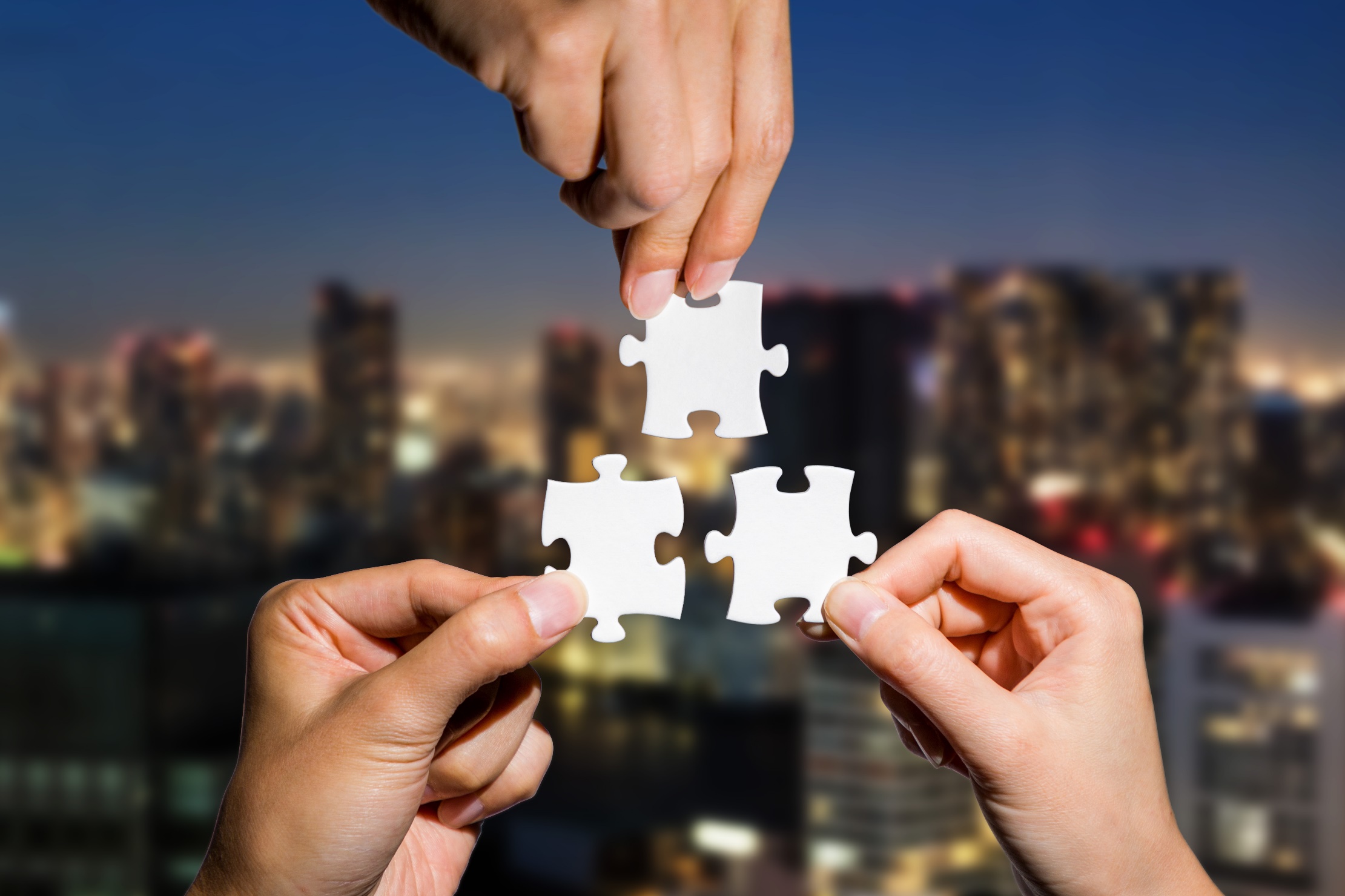 CONSOLIDATION
Choose a letter to fill in.
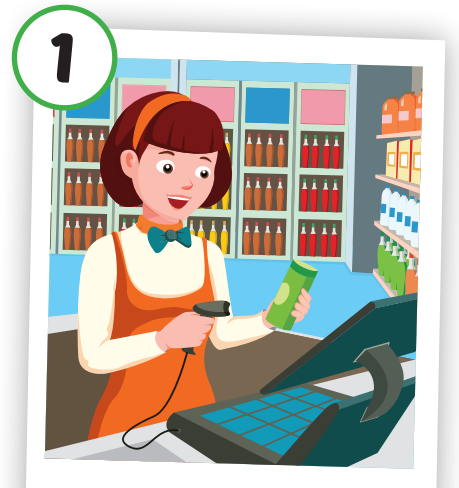 i
Cash er
_ _ _ _ _ _ _
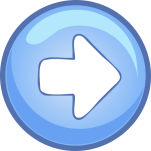 a
b
c
d
i
y
g
e
f
j
k
l
m
Choose a letter to fill in.
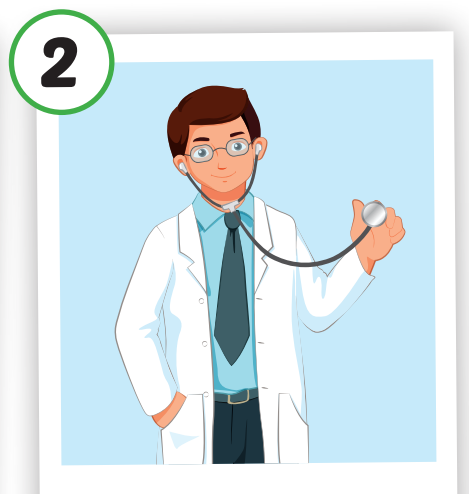 o
D  ctor
_ _ _ _ _ _
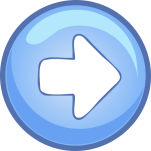 a
b
c
d
e
k
g
l
i
j
w
o
m
Choose a letter to fill in.
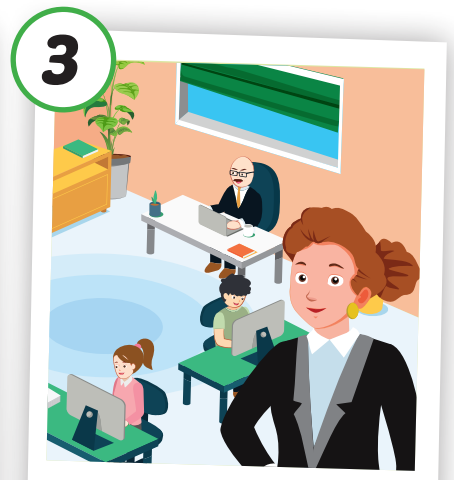 w
Office    orker
__ _ _ _ _ _
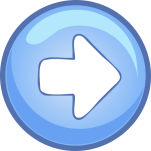 a
b
c
d
k
f
g
h
u
j
w
l
m
Choose a letter to fill in.
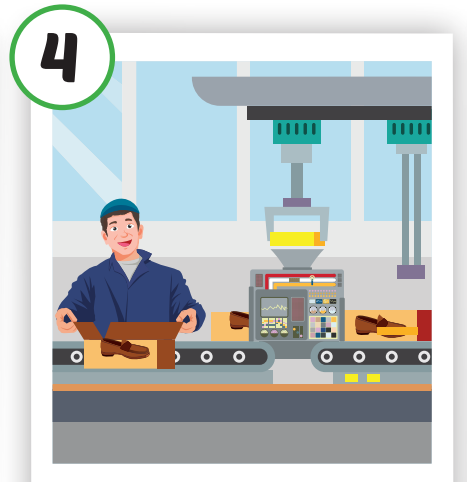 c
Fa  tory worker
_ _ _ _ _ _ _
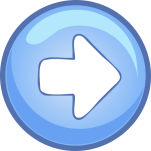 n
b
o
d
e
f
g
h
i
j
k
l
c
Choose a letter to fill in.
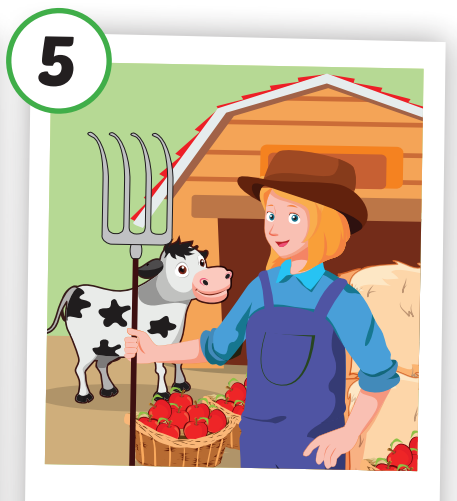 Far   er
m
_ _ _ _ _ _
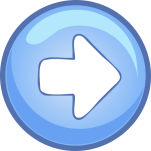 a
b
c
d
k
f
g
h
n
j
m
l
i
Choose a letter to fill in.
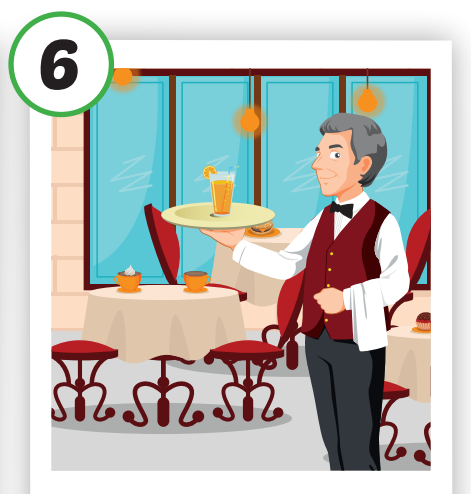 a
W  iter
__ _ _ _ _ _
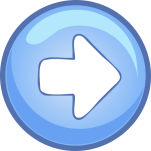 n
b
c
d
o
f
g
h
i
j
k
l
a
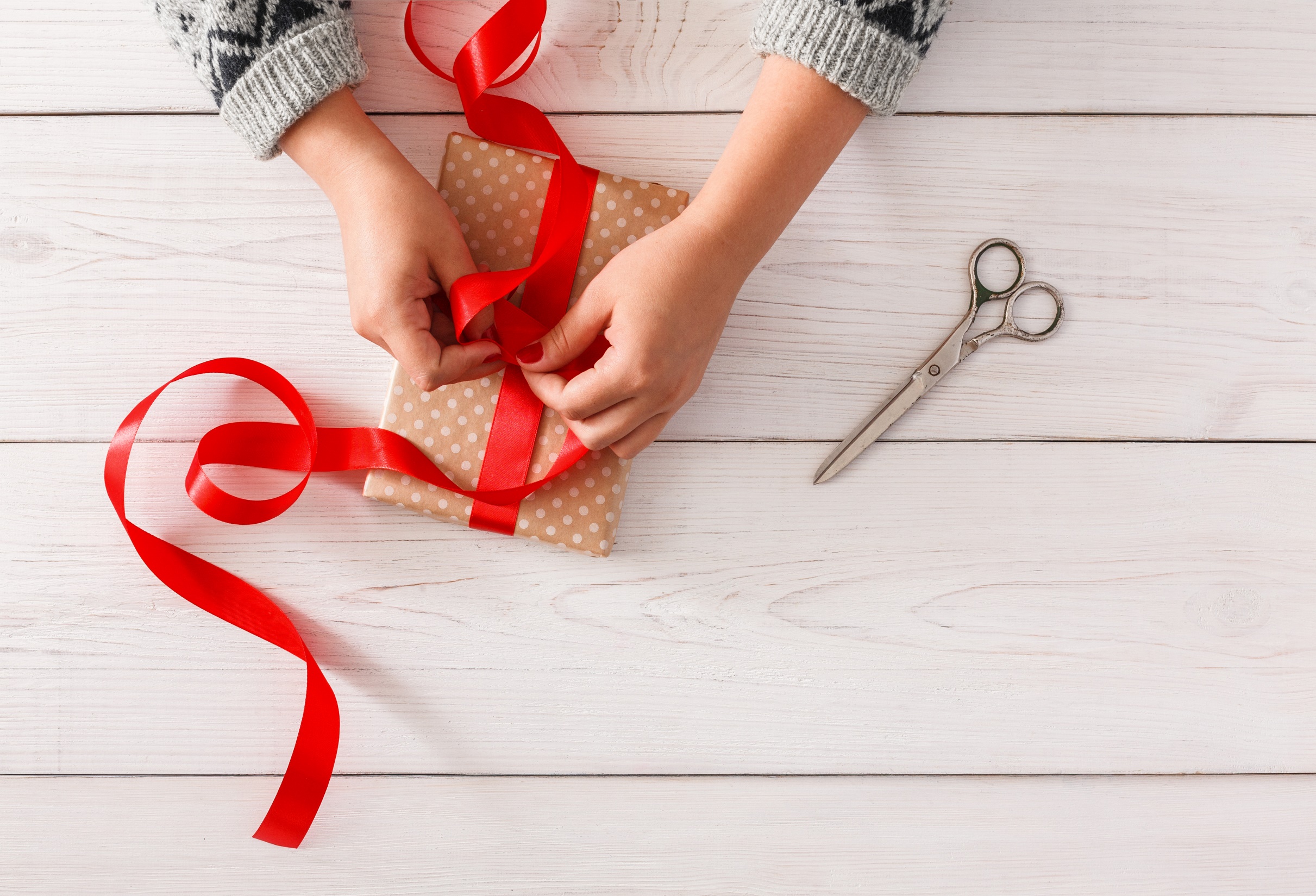 WRAP-UP
Today’s lesson
Structures/ Sentence patterns
What does your father do? He's a doctor.
What does your mother do?  She's an office worker.
Vocabularies
cashier, doctor, office worker, factory worker, farmer, waiter.
Homework
Practice the vocabularies and structure; and make sentences using them. 
Do the exercises in Tiếng Anh 4 i-Learn Smart Start WB (page 63) 
Prepare the next lesson (page 95 SB) 
Play the consolidation games in Tiếng Anh 4 i-Learn Smart Start DHA App on www.eduhome.com.vn
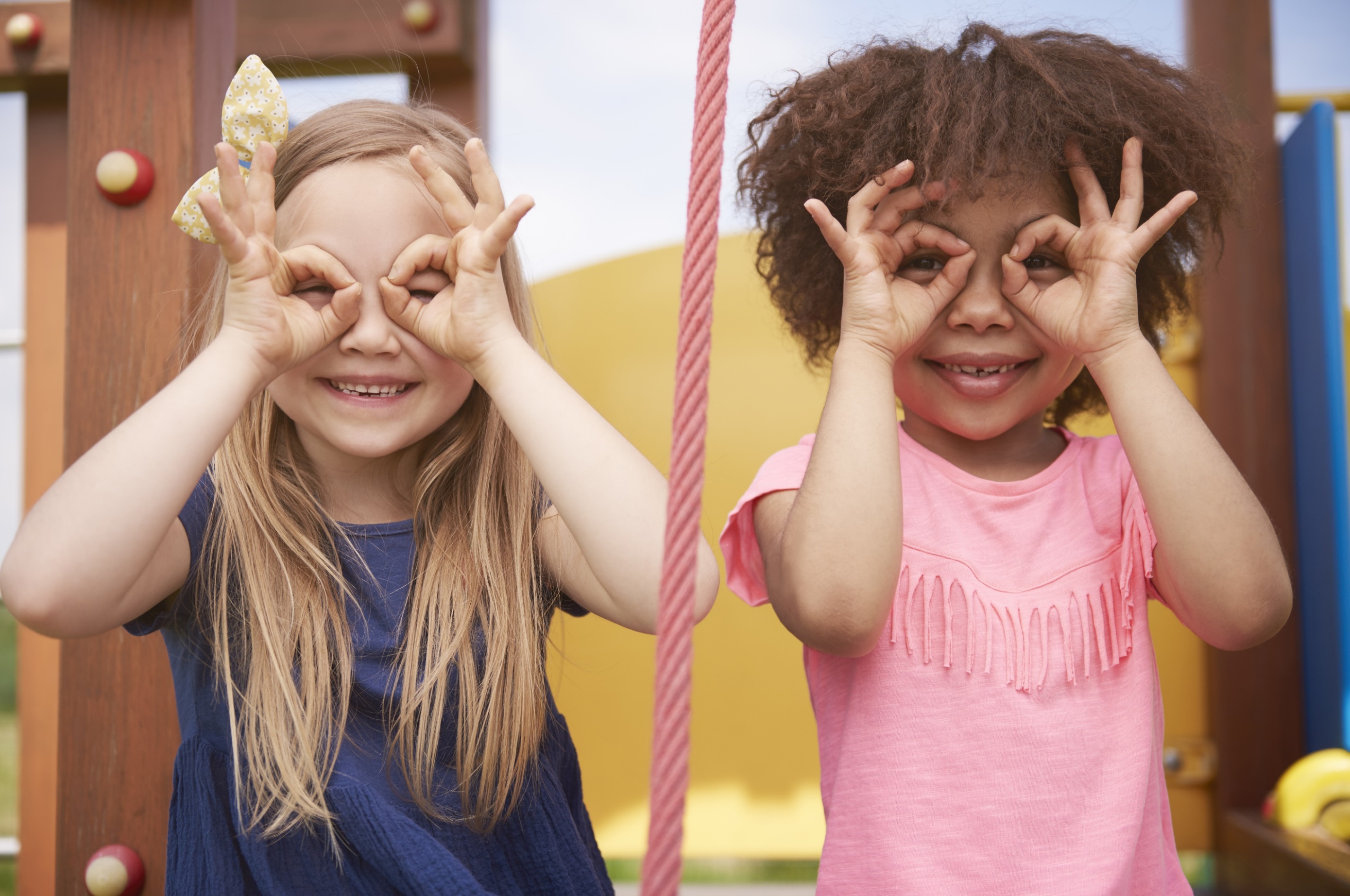 Enjoy your day!
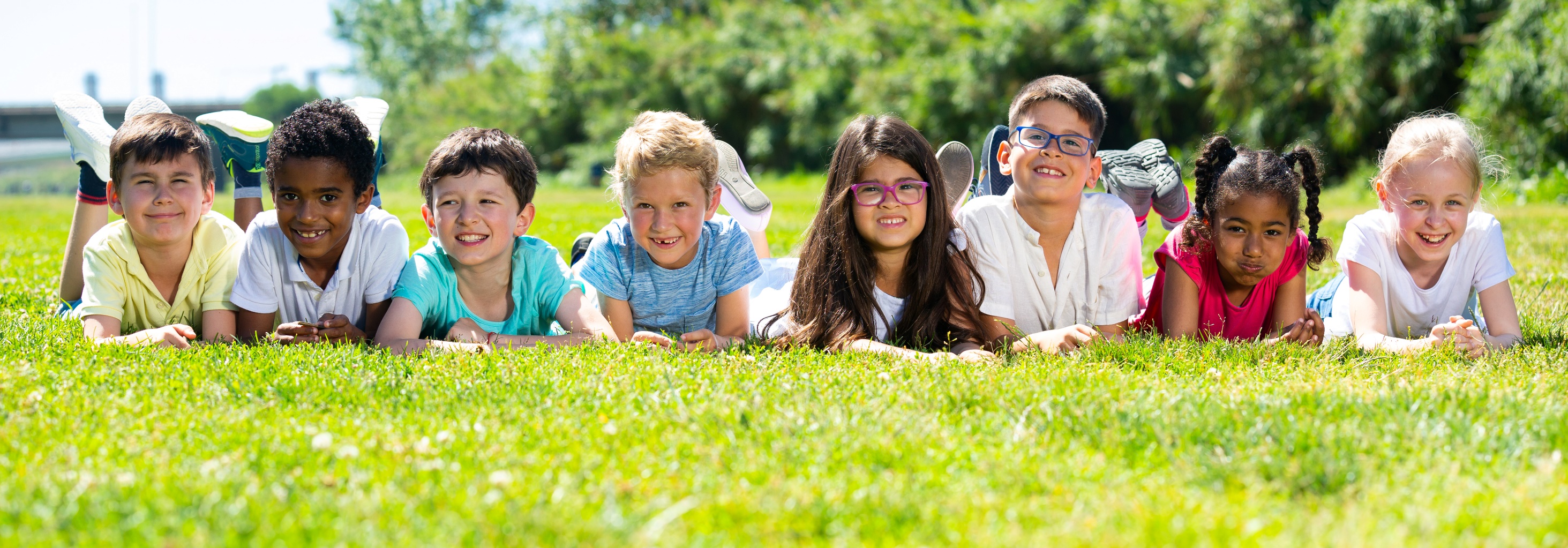 Have a nice day!